Slovní úlohy - cermat
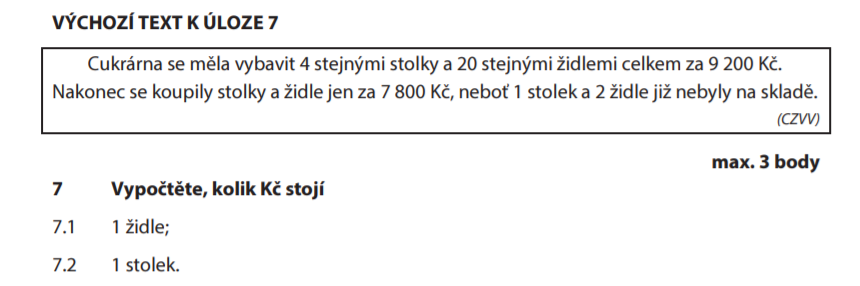 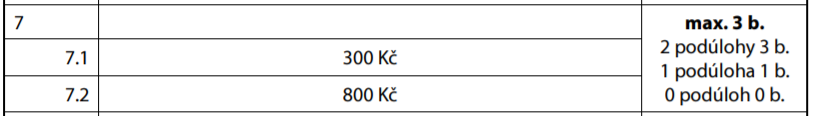 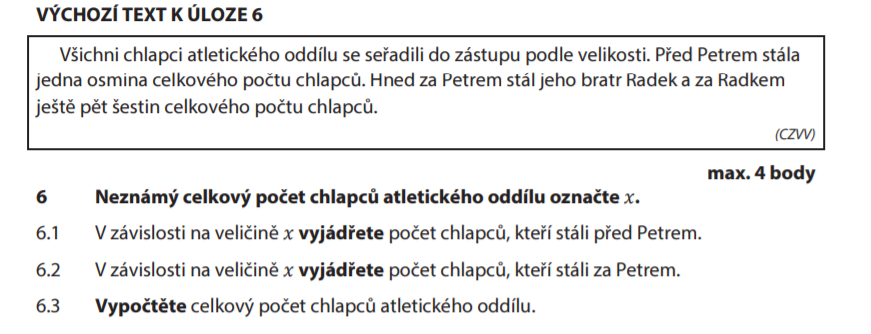 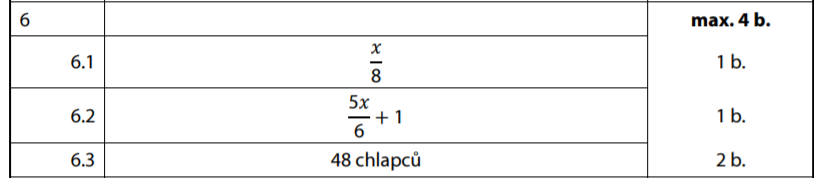 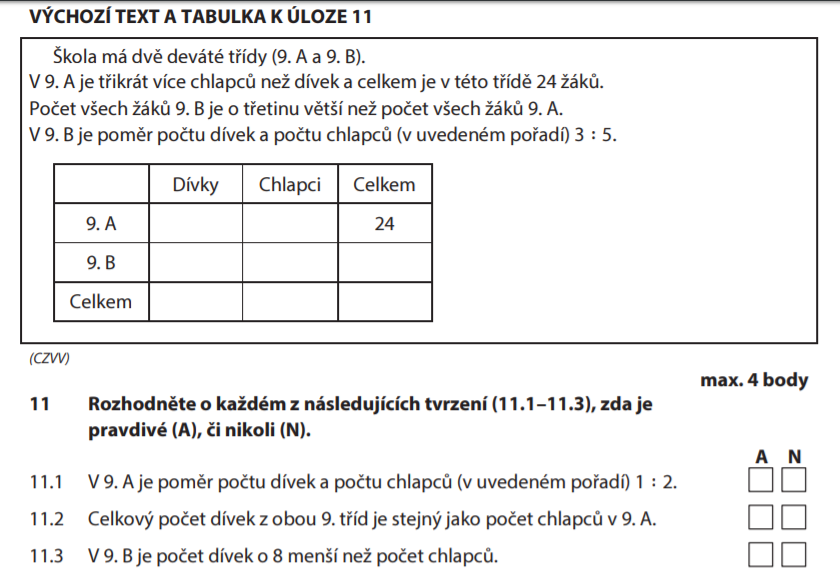 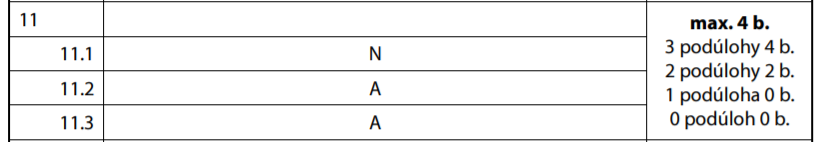 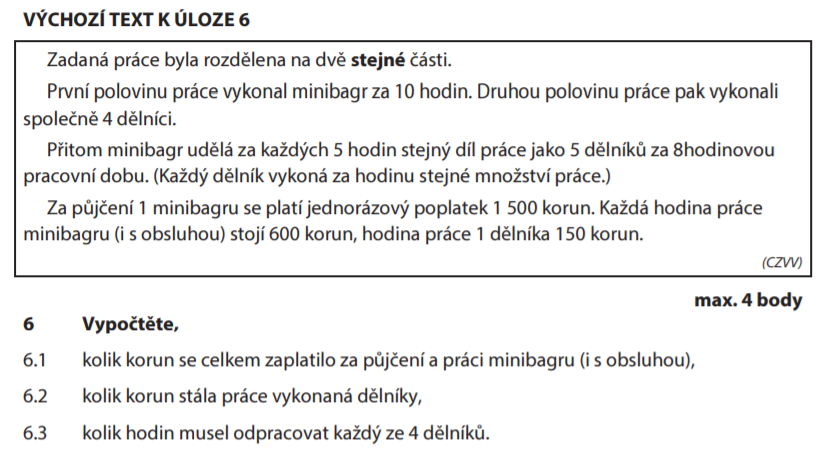 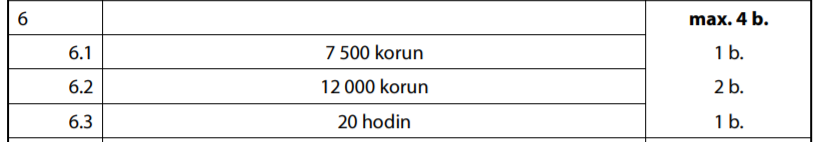 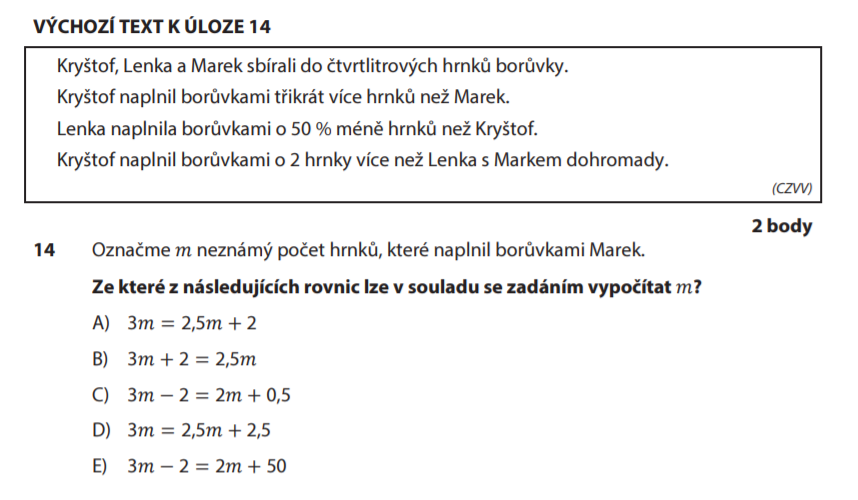 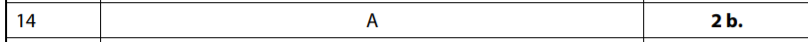 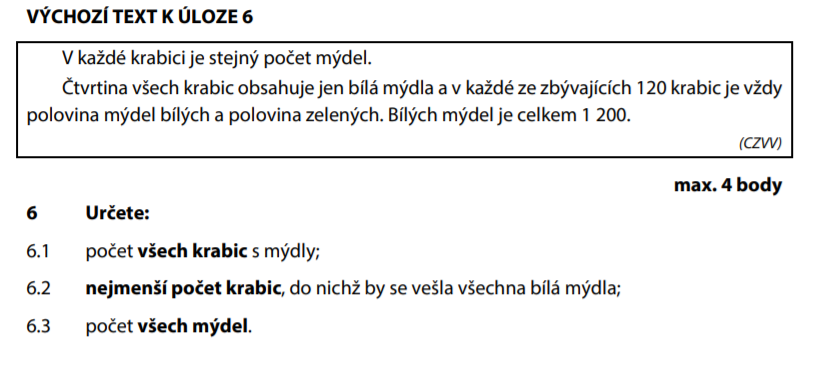 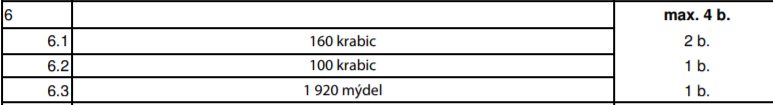 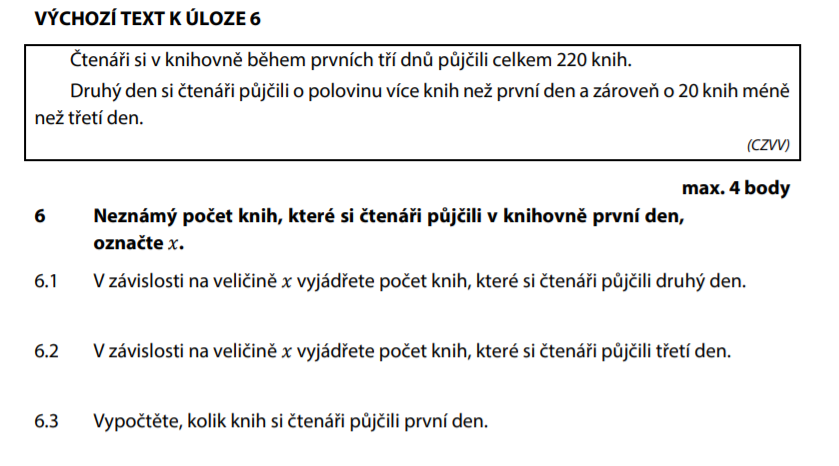 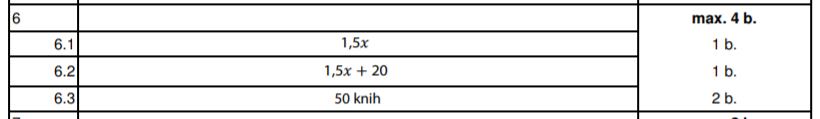 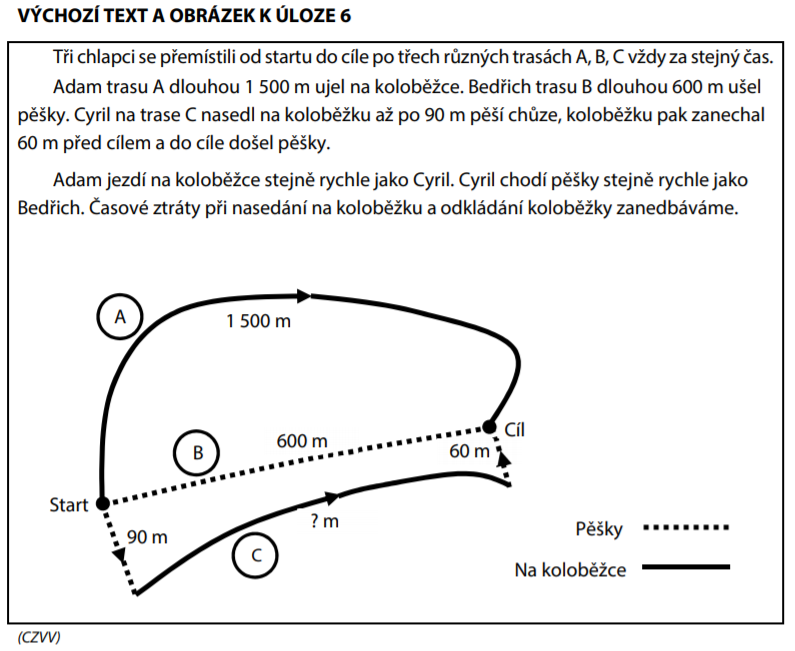 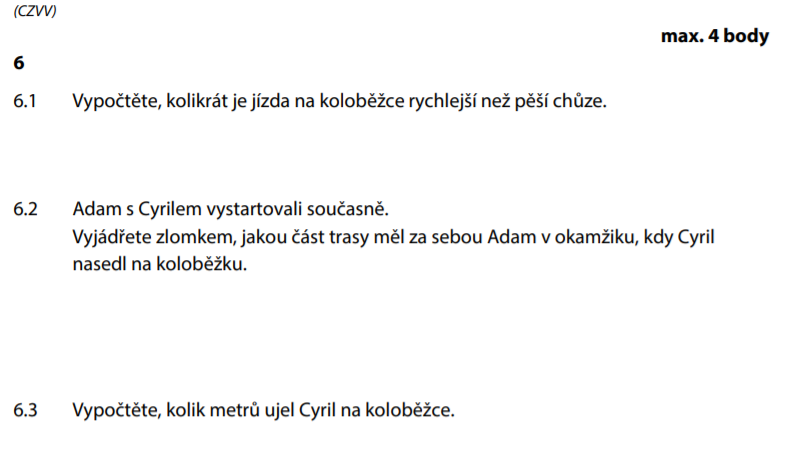 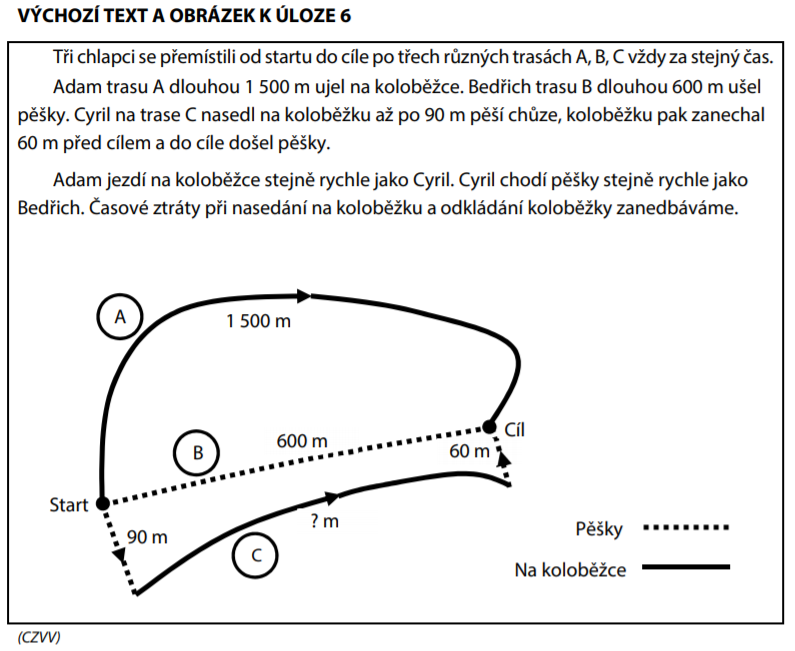 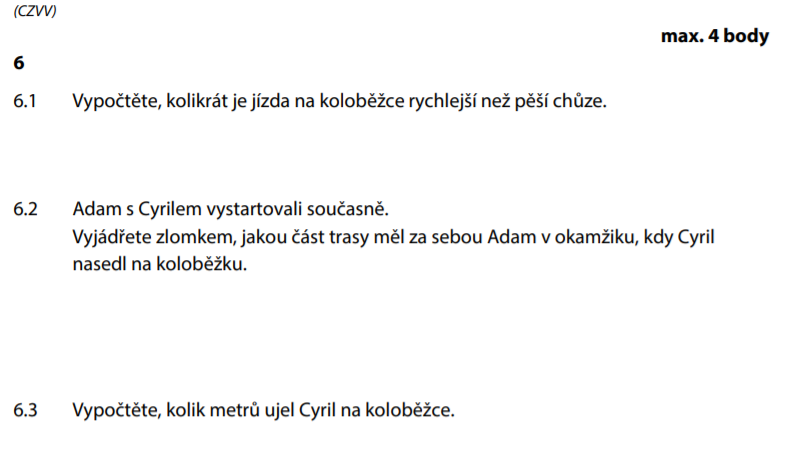 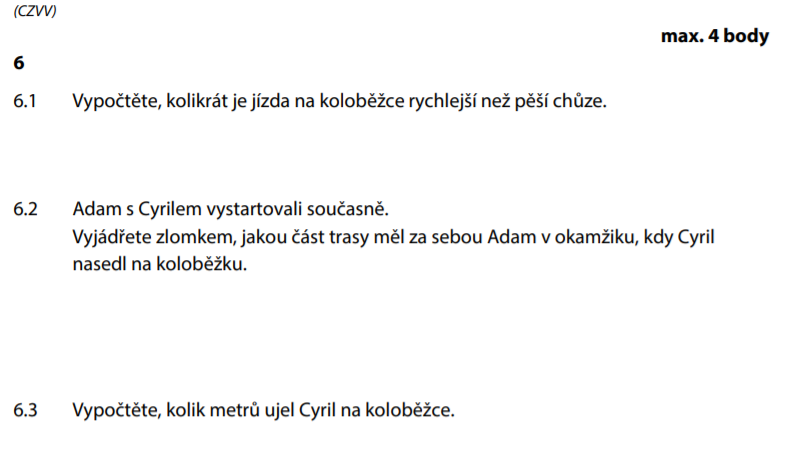 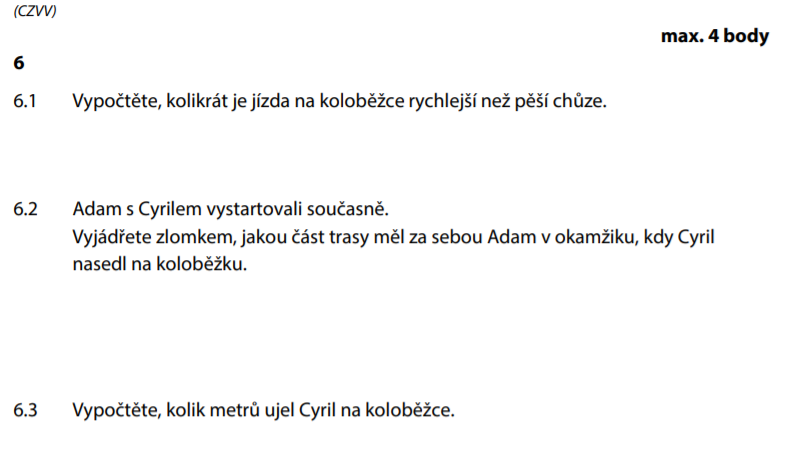 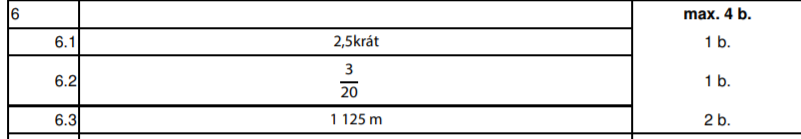 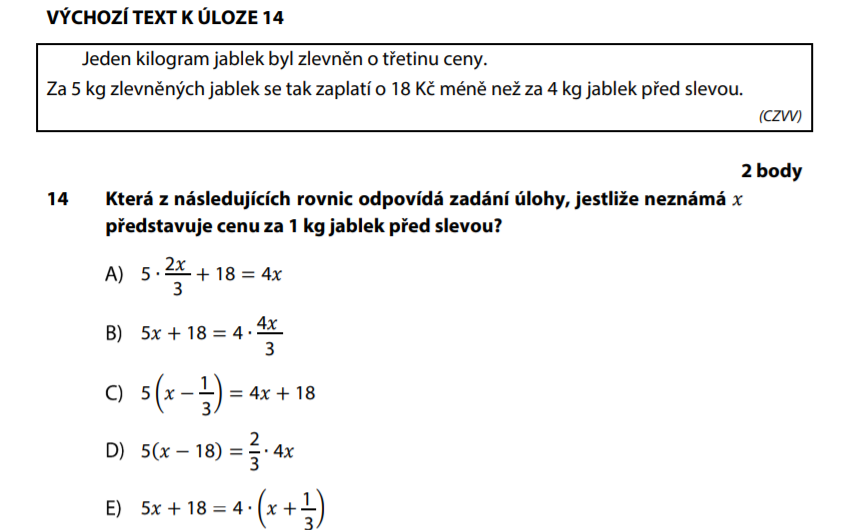 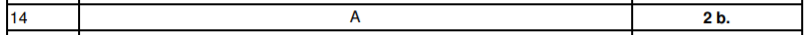 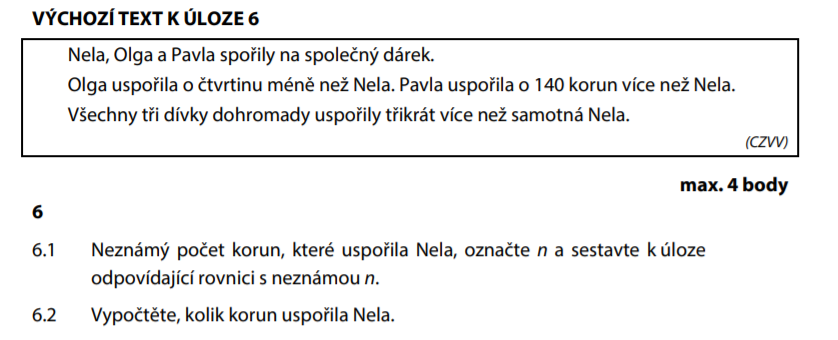 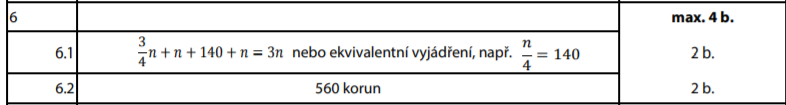 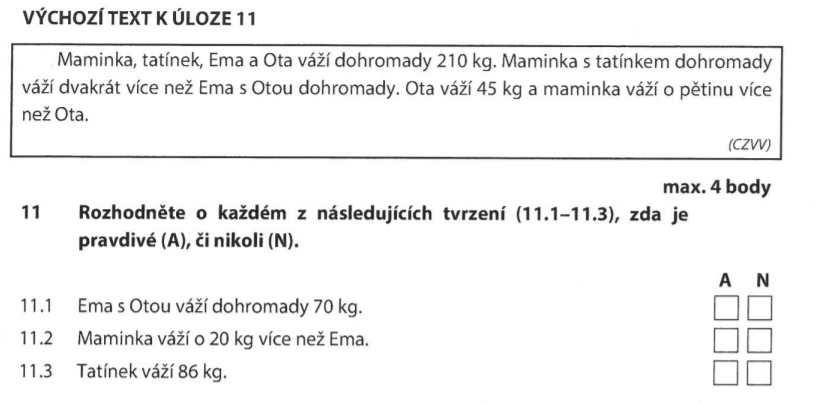 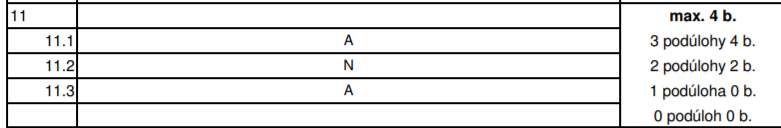 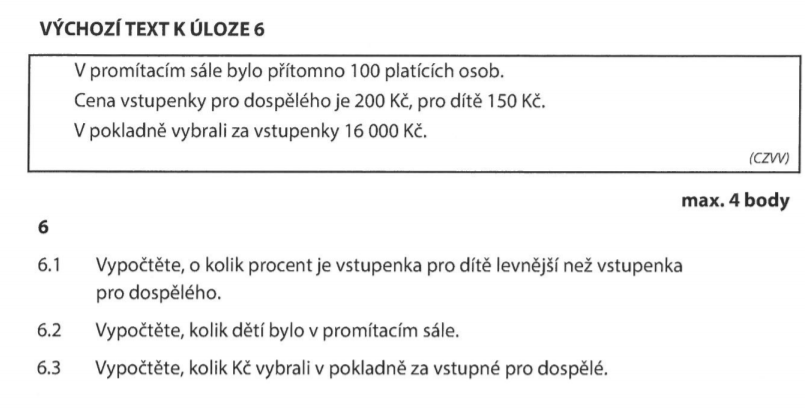 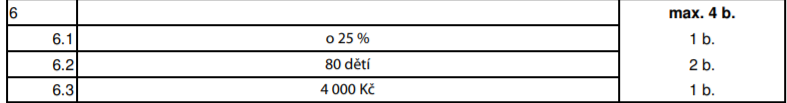 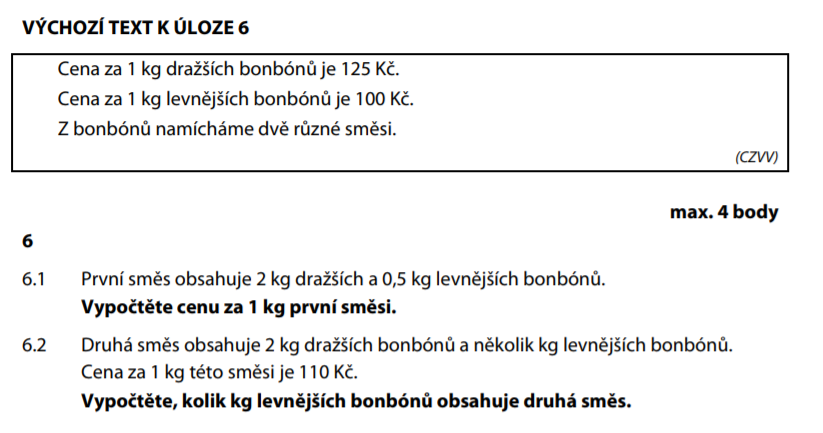 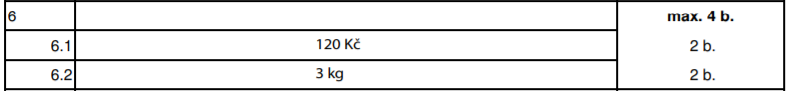 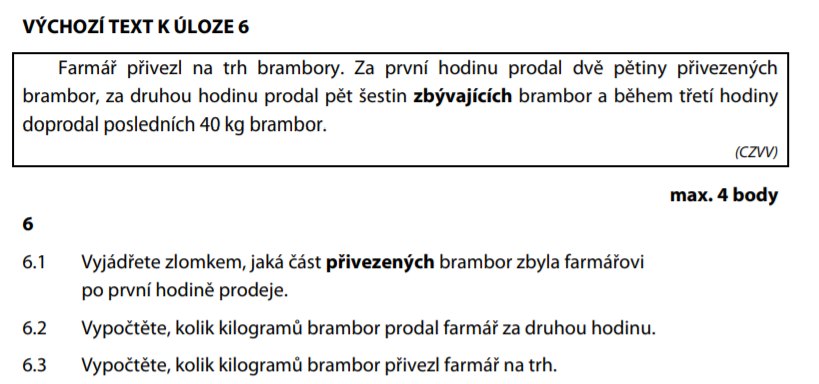 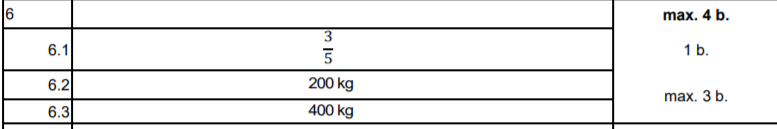 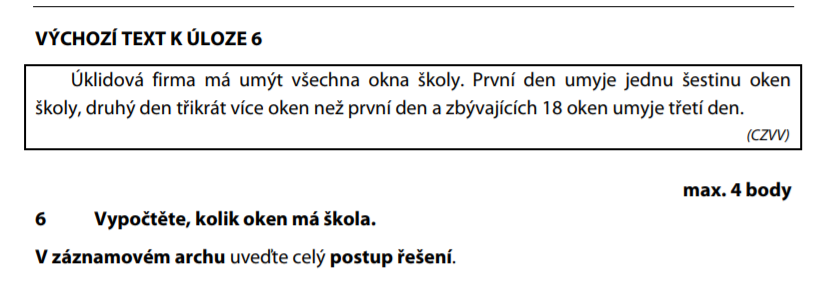 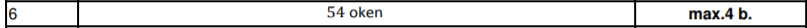 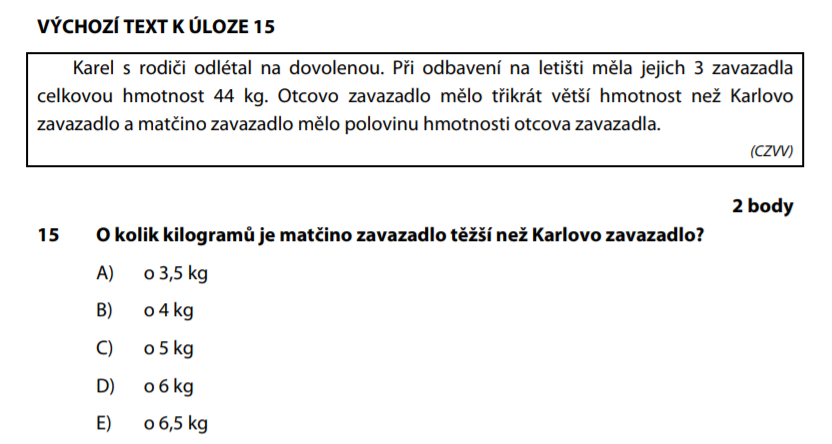 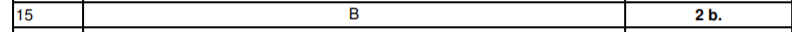